UW System Network Operations Metrics
Patrick Christian
8/21/2018
FY18 Significant event summary
Difficult to resolve fiber issues between:
UW-Madison<->Watertown
Wauwatosa<->UW-Milwaukee
UW-Milwaukee<->Kenosha
MX104 corrupted flash memory at several locations
BCN (FY19 BadgerNet) reliability issues continue
Facility (power/cooling) issues at several UWCs & certain 4-year locations
Serious flooding in Northern WI did NOT impact UWC-Barron & UW-Superior connectivity
Workload metrics
608
449
348
202
* FY15 is a partial year
[Speaker Notes: Increasing # of unplanned events (double v FY17) (fiber & facilities in FY18)]
Overall network availability
Availability =  time all campus networks can connect to UW-System Network
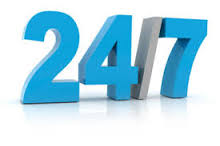 FY18 campus network availability
[Speaker Notes: 3rd party circuit providers (e.g. BCN had some issues v dark fiber to campus]
Root cause analysis
* FY15 is a partial year
[Speaker Notes: ~50% of events continue to be fiber related
Facilities issues slight uptick]
Questions?
patrick.christian@wisc.edu